«Природа Калининградской области»
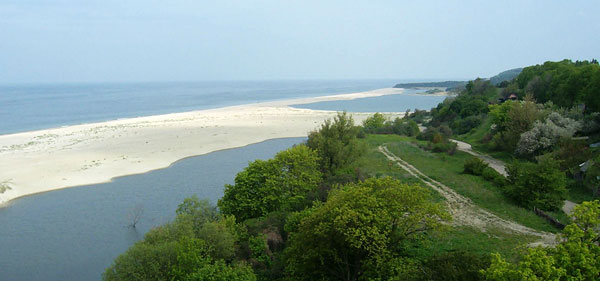 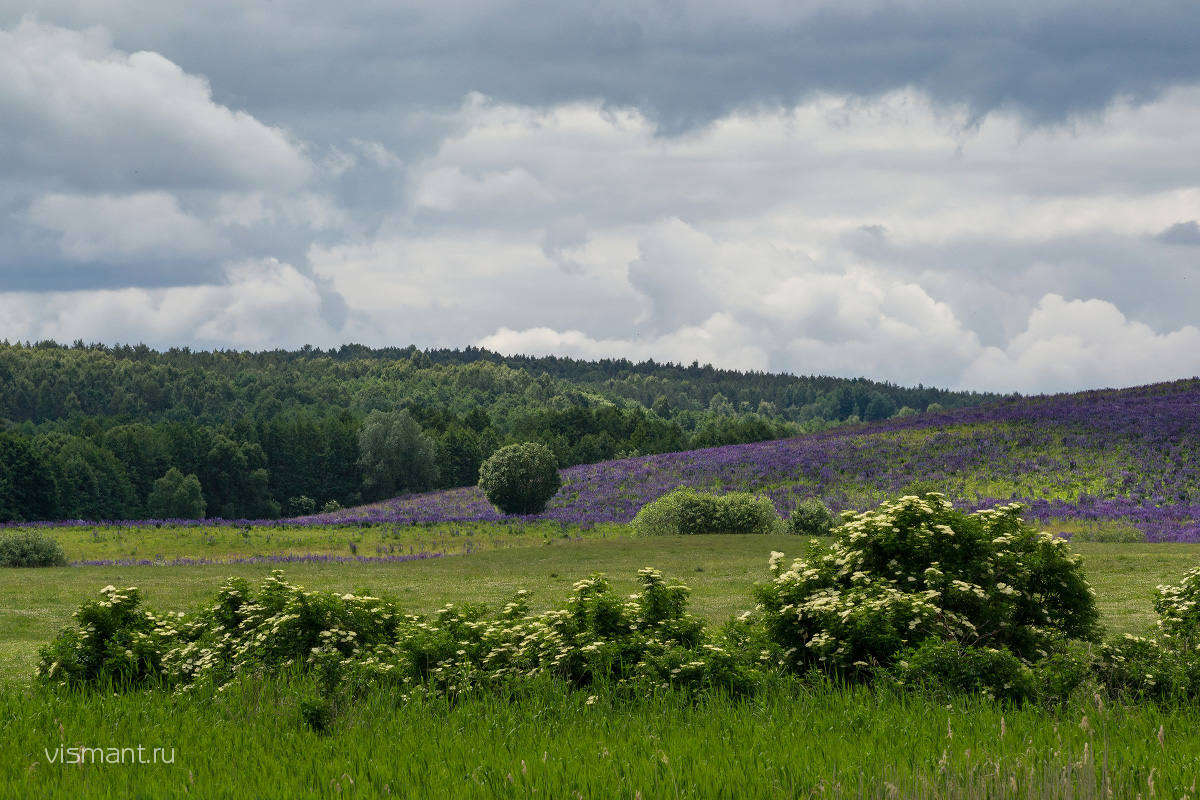 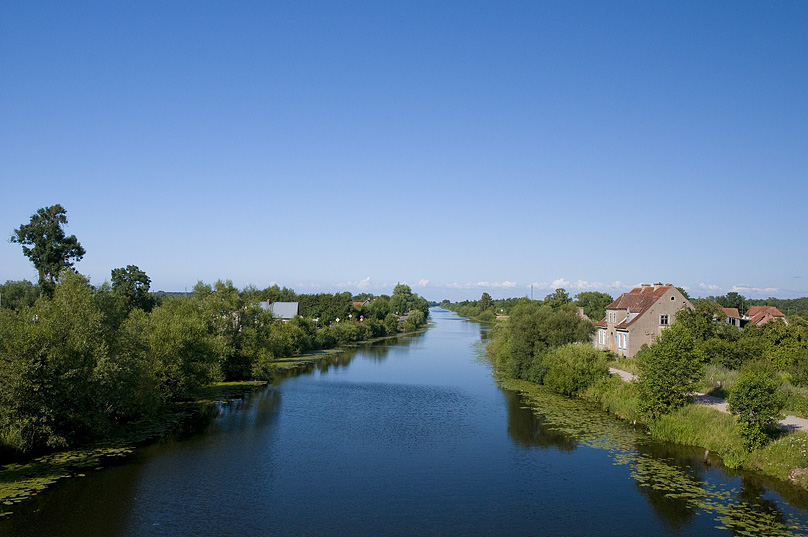 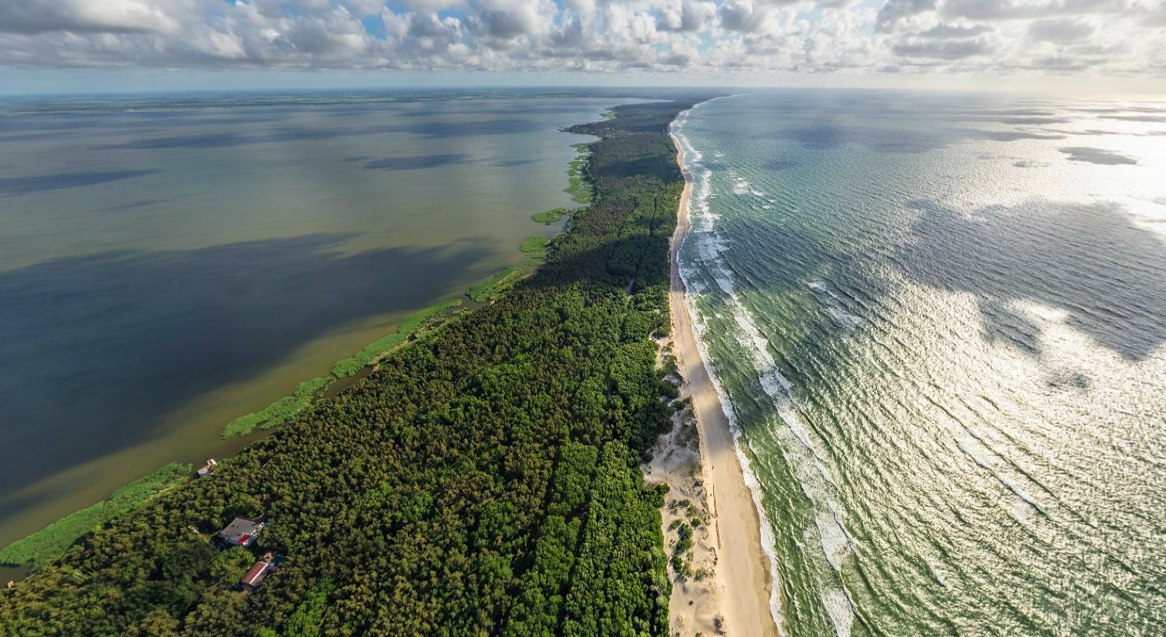 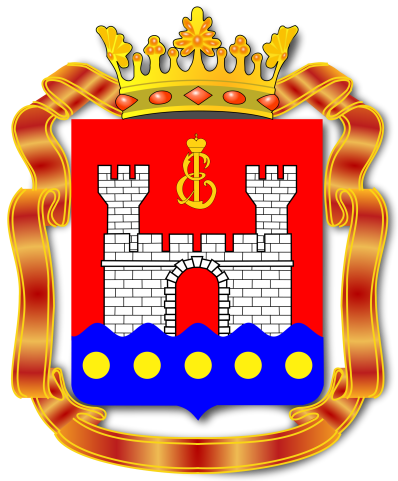 Калининградская область
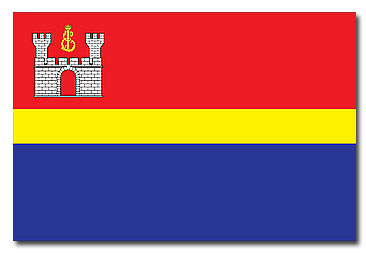 Природные зоны и природа.
Область расположена в зоне смешанных лесов. 
Почвы подзолистые, в значительной степени окультуренные. Широколиственно- темнохвойные леса (дуб, ель, сосна, береза, липа) занимают около 15% территории. Сохранились заяц-русак, белка, куница, лисица, косуля, кабан и др.
В опресненных морских заливах обитают лещ, судак, снеток, угорь; 
в море салака, килька, корюшка, лосось.
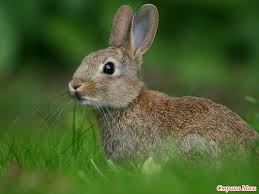 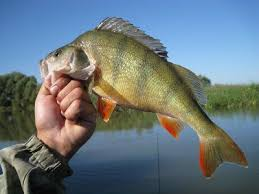 Разнообразие природы Калининградской области
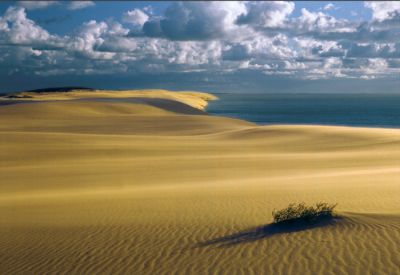 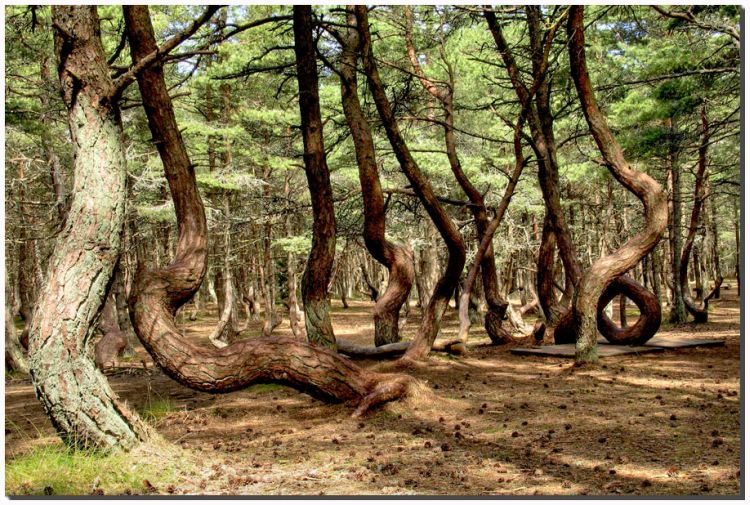 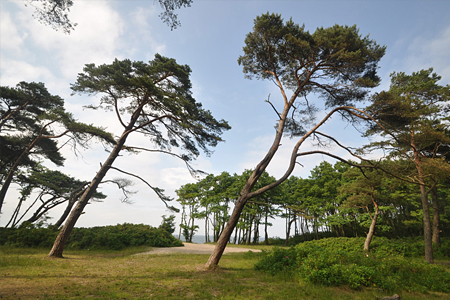 Растительный мир
Много столетий назад почти вся поверхность области была покрыта лесами. 
Чтобы расширить угодья для сельского хозяйства, леса вырубались. Но крупные лесные массивы сохранились. 
В растительном покрове области насчитывается более 1 250 видов растений. Из них около тысячи завезены с других континентов нашей планеты. Среди них деревья, кустарники, травянистые растения.
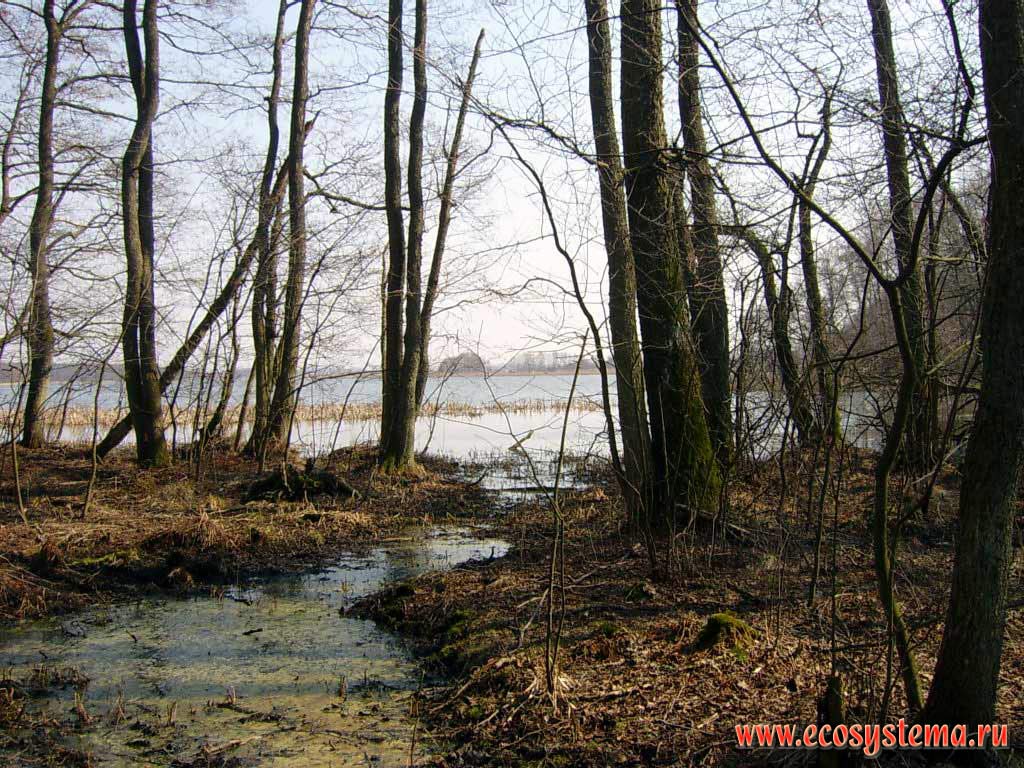 В лесах в основном растут ели, сосны, дубы, клёны, берёзы…
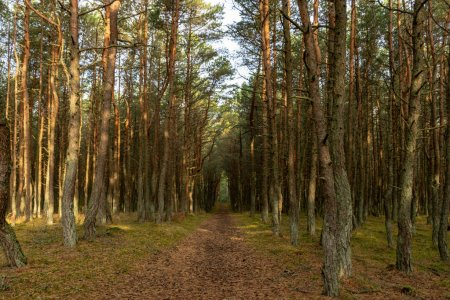 Много в области 
сосновых лесов.
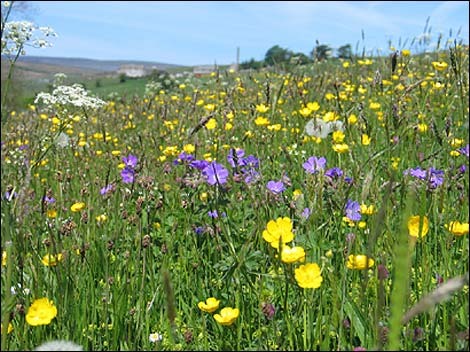 Луга занимают примерно треть земельных угодий. 
Здесь растут около 30 видов трав. 
Среди них полевица, орляк, овсяница, ежа сборная, мятлик, клевер, люцерна, тимофеевка, мышиный горошек, чина луговая и другие.
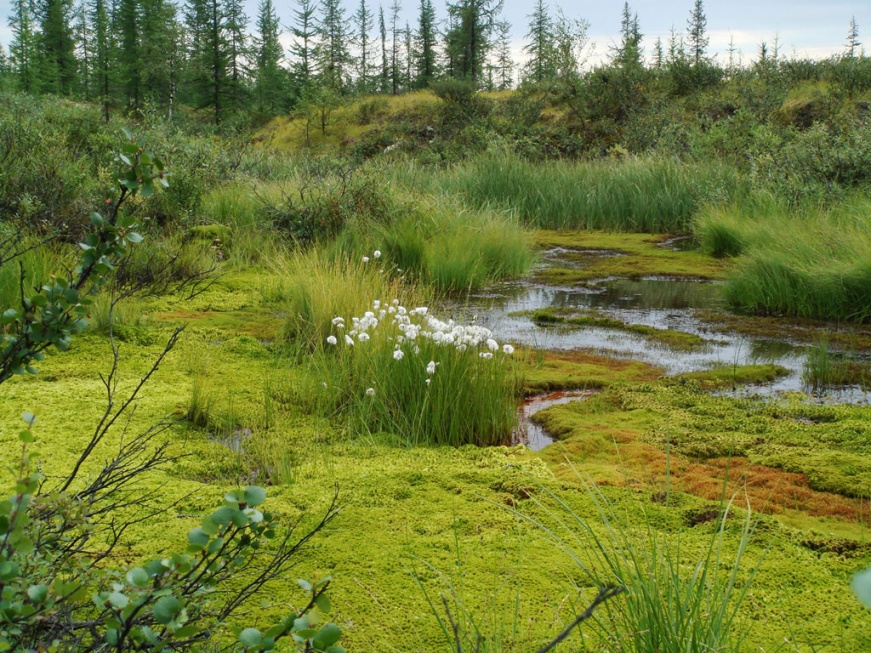 На территории области насчитывается несколько сотен болот. 
Они богаты ягодами (брусникой, голубикой, клюквой, морошкой, 
черникой) и лекарственными травами.
Животный мир
Животный мир области разнообразен. 
Имеются животные отрядов копытных, хищников, грызунов, насеко-моядных и рукокрылых (летучие мыши).
                          Крупнейший представитель 
                               животных области — лось. 
             
                             Представители семейства 
                             оленей в области : благородный,                пятнистый олени, косули, лань. 
 
На лесных тропинках можно встретить
 и кабана.
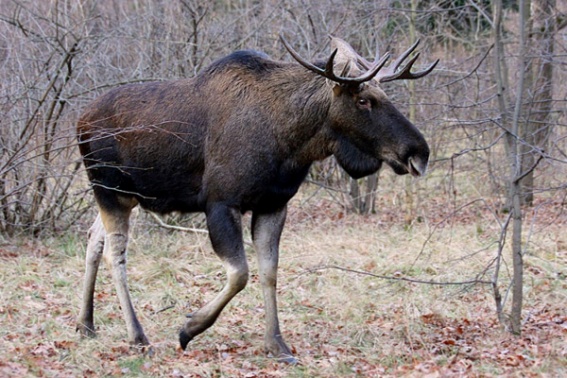 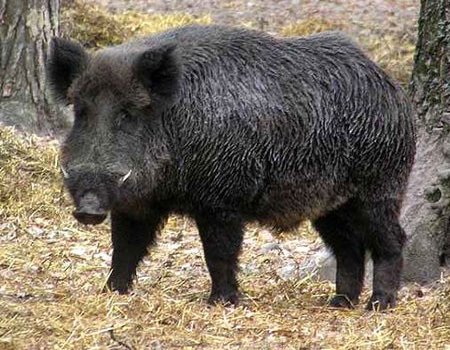 Из хищников в области встречаются :
лисицы,  



                   горностаи, 


                                           куницы, 

хорьки, 

                                  ласки…
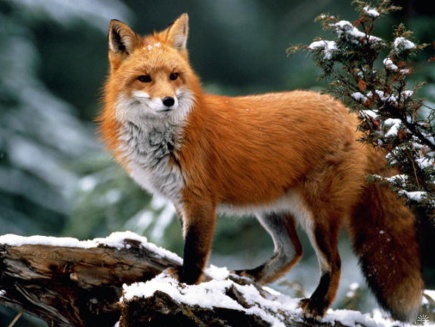 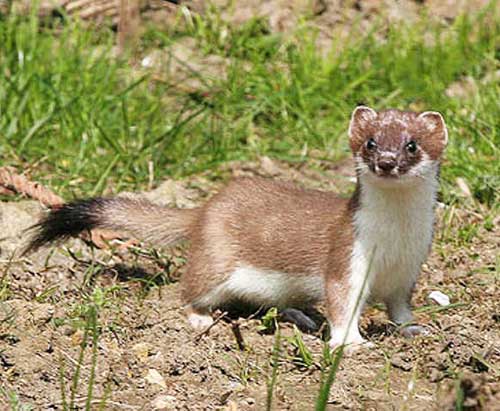 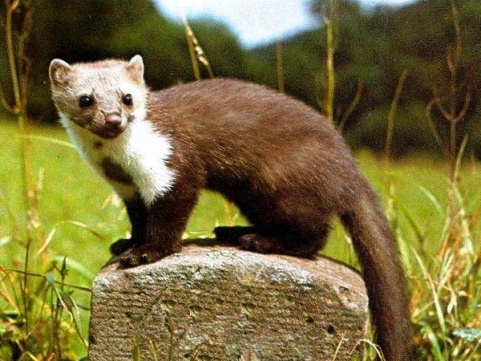 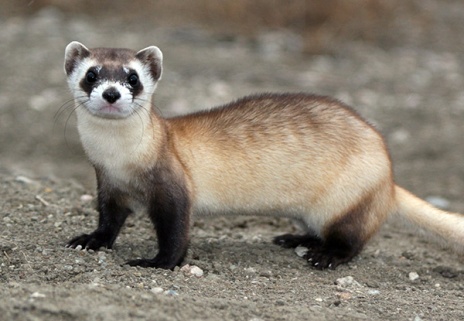 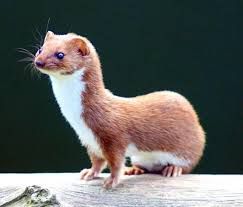 Грызуны представлены 
бобром, 




                                  
                                нутрией, 




ондатрой, 







                                       белкой.
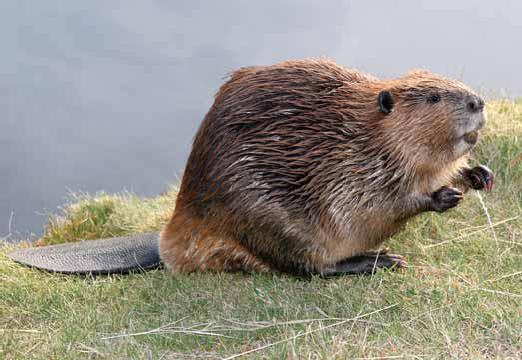 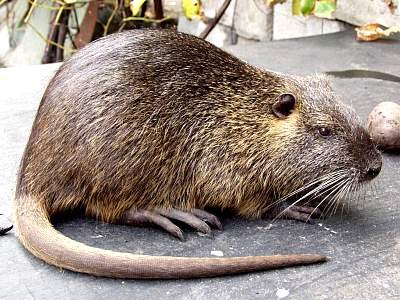 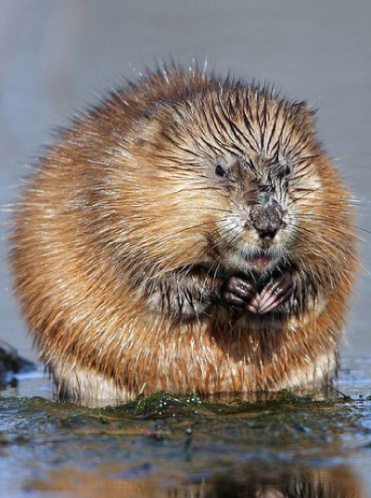 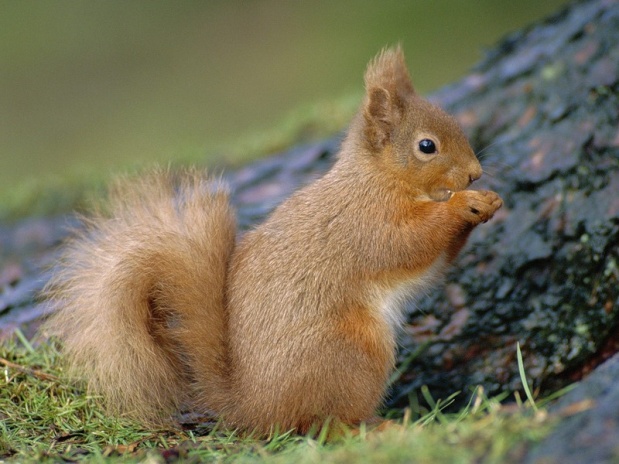 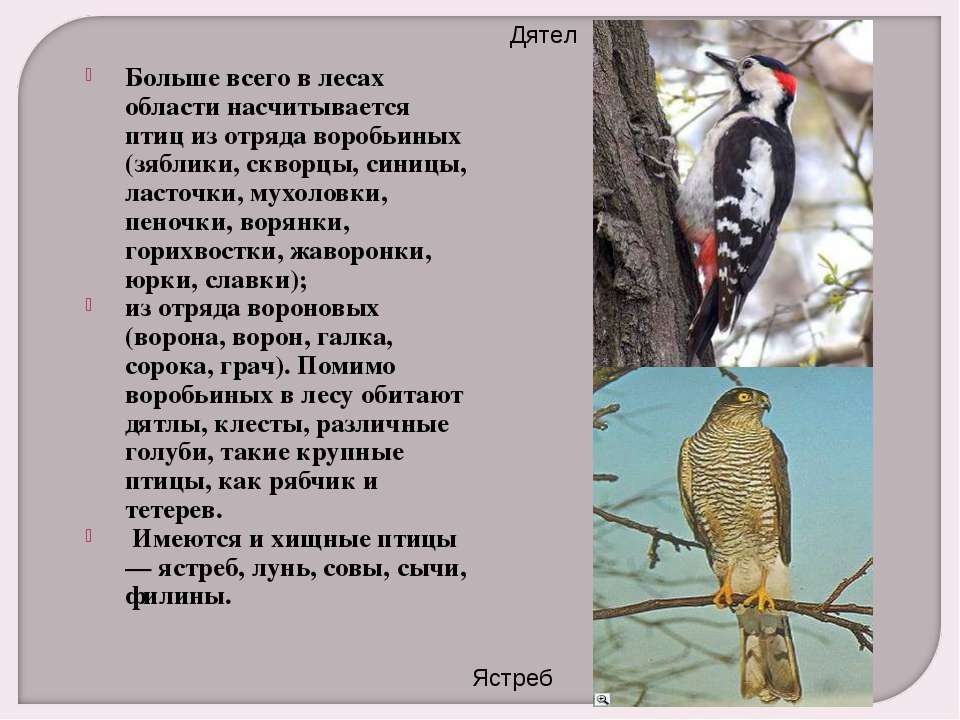 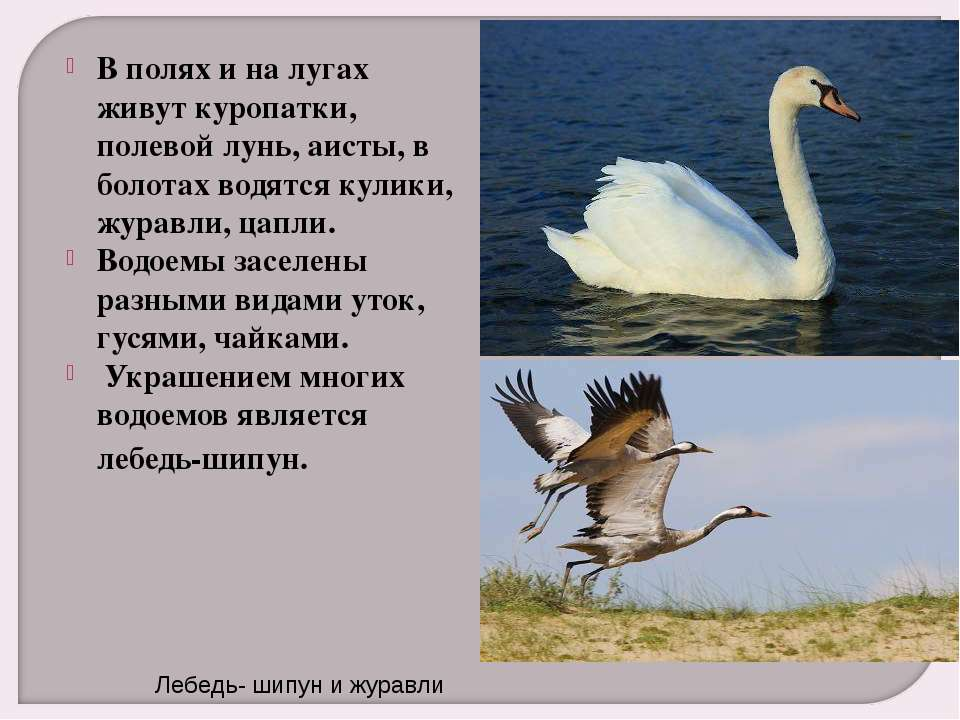 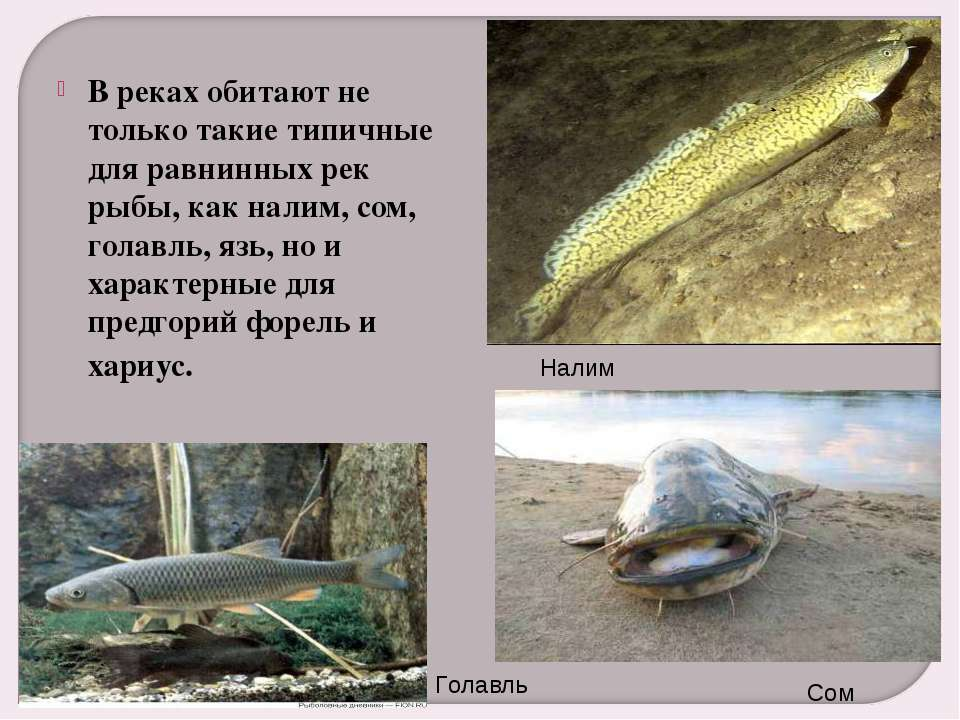 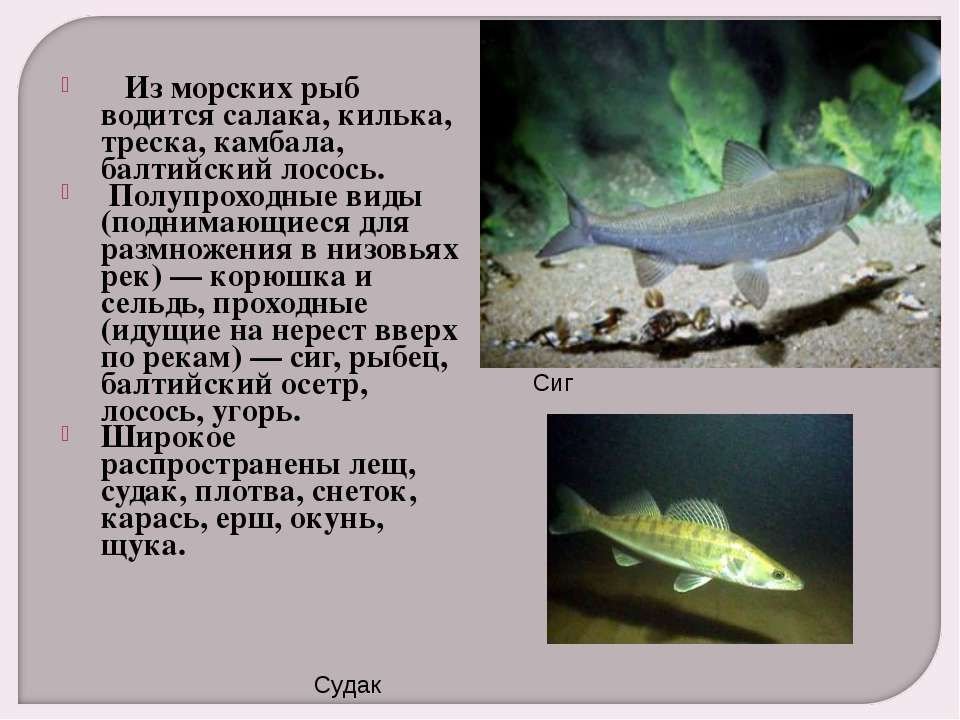 - Каких представителей растительного и животного мира нашей области ты знаешь?- Как надо относится к природе родного края?
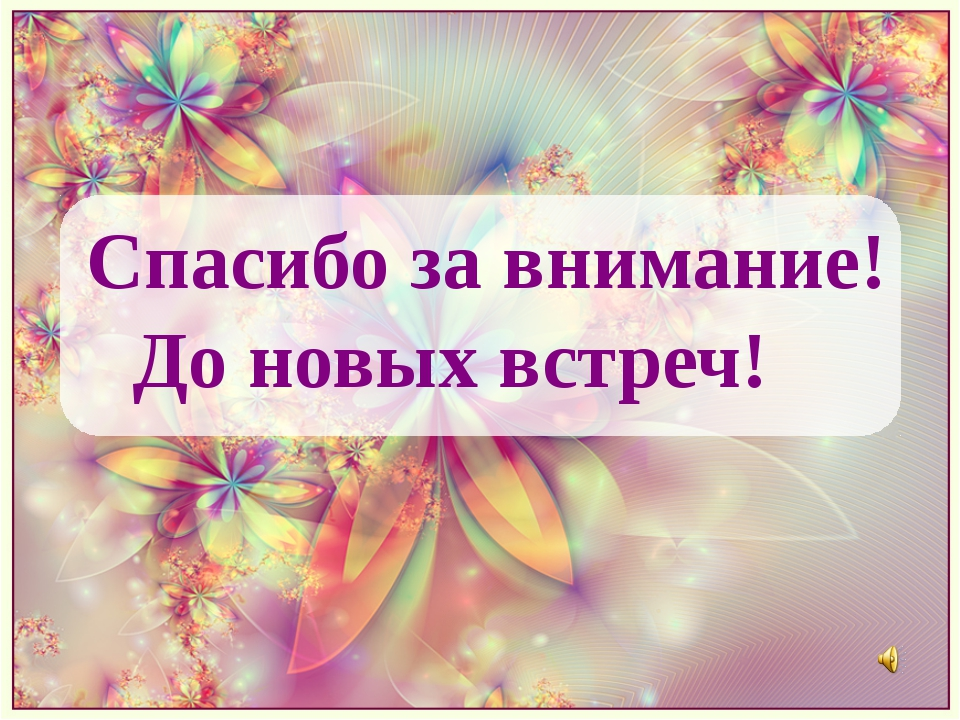